WHAT KIND OF MINDSET DO YOU HAVE? 
- AND HOW IT AFFECTS YOUR MOTIVATION
Dweck describes two different mindsets:

 The fixed mindset

 and 

the growth mindset.
Psychologist Carol Dweck has studied how people’s mindset affects their actions and approach to the world.
VS
People with a fixed mindset believe that intelligence and personality are fixed and unchanging
People with a growth mindset believe that intelligence and personality can be developed through application and experience
VS
If I have to practice, that means I’m not good enough!
The more I practice, the better I get!
Practice makes perfect! People with a growth mindset define success as progress and improvement through application and experience. This mindset leads them to seek out challenges, even though they may not always know what they’re doing to begin with.
Here talent is understood as a quality people have or don’t have. As a result, people with a fixed mindset tend to avoid trying new things or give up easily because they don’t believe they can improve through effort. They are only satisfied with their efforts if they are satisfied with the final result.
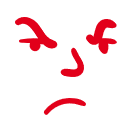 Motivation to learn something new
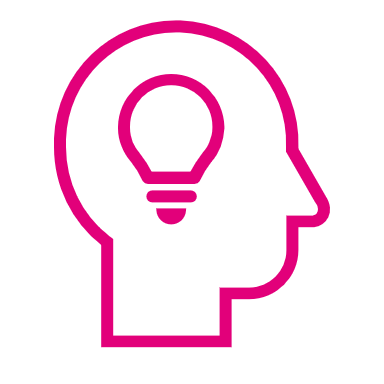 VS
No one can know that I don’t understand this! Then they’ll believe that I’m a failure!
I simply don’t understand this! I’d better ask for help to make sure I get it.
Motivation when there’s something they don’t understand
People with a fixed mindset equate performance with their own value. This makes them afraid that others will judge them as stupid and incompetent.
People with a growth mindset take responsibility for their own learning, and their focus is on opportunities to learn and develop.
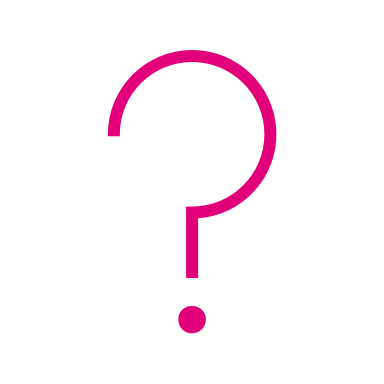 VS
I don’t know anything about that topic! I hope I don’t come off as stupid!
I’m sure it will be fine. I’ll just read it through one more time and then I’ll nail it.
Motivation in relation to giving a presentation in front of your class
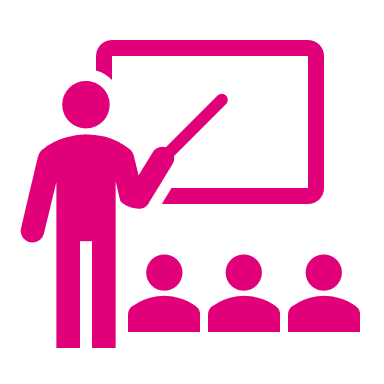 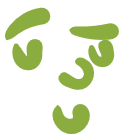 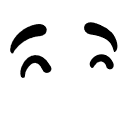 VS
But I didn’t have enough time to work on the paper, and my lecturer’s assessment was really unfair!
Oh well, never mind. I should probably have taken a more structured approach to my paper. I’ll just have to do a better job next time.
Motivation when they receive a lower grade than they expected
Criticism is taken personally. People with a fixed mindset tend to feel attacked personally when they receive criticism.
Here criticism is seen as feedback and an opportunity for learning.
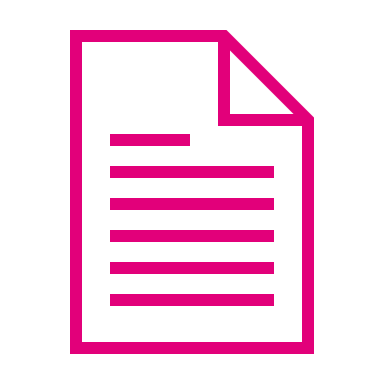